Science Gateways
Nuno L. Ferreira - UCST EGI.eu
nuno.ferreira@egi.eu
1
29/03/2012
Definition
Science gateway is ... 

… a community-specific set of tools, applications, and data collections that are integrated together via a web portal or a desktop application, providing access to resources and services from the European Grid Infrastructure.

Definition is aligned with XSEDE.
Do you want to read more?
http://go.egi.eu/sciencegateways
2
29/03/2012
Science Gateways - AppDB
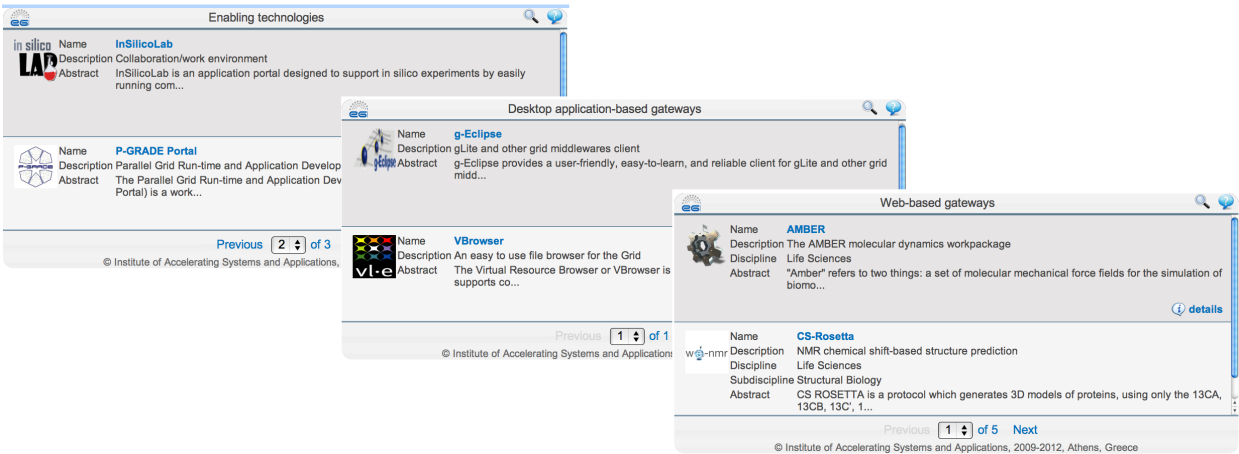 Science Gateways displayed through the AppDB gadget

Next steps: 
Register your gateway & enabling technologies in AppDB.
Extend the developers’ section with a “Science gateways primer”
Join through the portal-community@mailman.egi.eu list!
3
29/03/2012